LEITURA NAS AULAS DE BIOLOGIA
APRESENTANDO-SE COMO LEITORES
APRESENTANDO-SE COMO LEITORES
APRESENTANDO-SE COMO LEITORES
APRESENTANDO-SE COMO LEITORES
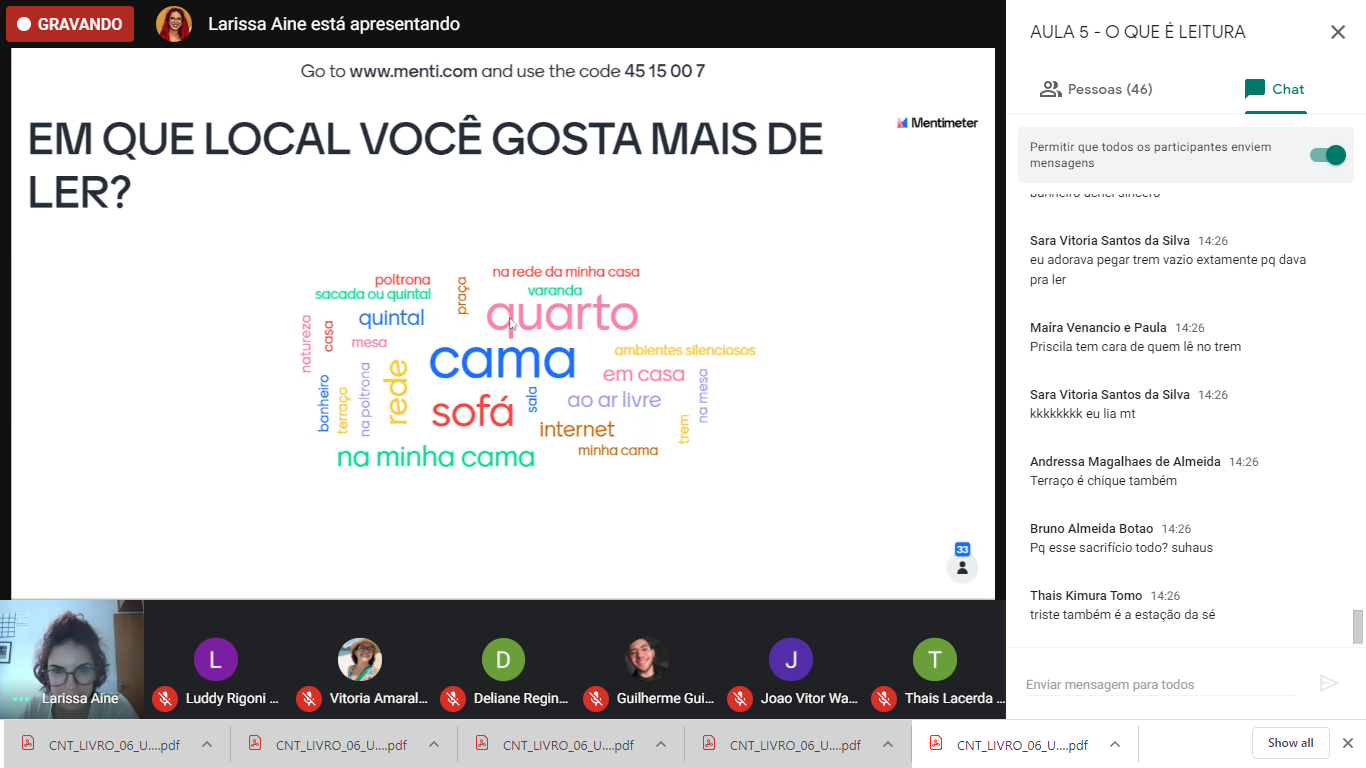 CONCEPÇÕES DE LEITURA
FOCO NO AUTOR

A língua é vista como uma “representação do pensamento” deste sujeito. Já o sujeito é “dono de sua vontade e de suas ações”. Deste modo, o sujeito constrói uma representação mental que será captada pelo interlocutor do mesmo modo como foi pensada. O texto é produto desse pensamento e da intencionalidade do sujeito. Portanto, ao leitor resta a tarefa de captar essa representação mental , a construção do sentido está centralizado no autor.
CONCEPÇÕES DE LEITURA
FOCO NO TEXTO

Nesta concepção a língua é vista como um código e um ”mero instrumento de comunicação”. O sujeito é entendido como determinado e (pré) determinado por um sistema. Assim o texto é uma expressão codificada do seu emissor e o leitor é aquele que codifica, por ser um conhecedor do código. O leitor é um decodificador que reconhece o sentido das palavras e da estrutura do texto
CONCEPÇÕES DE LEITURA
QUAIS SÃO OS PROBLEMAS?


Essas duas primeiras concepções colocam o leitor em uma postura passiva de reconhecimento e reprodução.
CONCEPÇÕES DE LEITURA
FOCO NA INTERAÇÃO AUTOR-TEXTO-LEITOR

A língua ocupa um lugar de interação e dialogismo. Os sujeitos são atores/construtores sociais, que ao interagirem com o texto, constroem e são construídos por este texto. Esse sujeito é um ser histórico, social e cultural que traz suas experiências e conhecimentos para criar sentidos no texto. Desta forma a leitura se torna um atividade altamente complexa em termos de produção de sentidos.
VOCÊ É UM ANIMAL, VISKOVITZ!Alessandro BoffaCompanhia das Letras1999
VOCÊ ESTÁ PERDENDO A CABEÇA, VISKOVITZ!
QUEM É A PERSONAGEM PRINCIPAL?
O QUE ELE É?
O QUE SERÁ QUE ESTÁ ACONTECENDO COM ELE?
POR QUAL MOTIVO ISSO ESTÁ ACONTECENDO?
QUANDO LEMOS PODEMOS FAZER ANTECIPAÇÕES SOBRE O QUE LEREMOS
“Como era meu pai?”, perguntei à minha mãe.“Crocante, um pouco salgado, rico em fibras.”
SABEMOS QUEM É A PERSONAGEM PRINCIPAL?
O QUE SABEMOS DO PASSADO DA PERSONAGEM?
O QUE PODEMOS SUPOR SOBRE QUEM É ESSA PERSONAGEM?
NAS PRIMEIRAS LINHAS DO TEXTO JÁ SABEMOS ALGUMAS COISAS E SUPOMOS NOVAS COISAS PELA SELEÇÃO DE ALGUMAS INFORMAÇÕES. MAS ISSO DEPENDE DO QUE JÁ SABEMOS SOBRE O ASSUNTO
“Antes que você o comesse, quero dizer.”“Era um sujeitinho inseguro, ansioso, neurótico, mais ou menos como vocês todos, os machinhos, Visko.”Mais do que nunca, eu me sentia próximo daquele genitor que não conhecera, que havia se dissolvido no estômago de mamãe enquanto eu era concebido. De quem não tinha recebido calor, mas calorias. Obrigado papai, pensei.
O QUE AS PERSONGENS SÃO?
QUANDO LEMOS , BUSCAMOS INFERÊNCIAS PARA NOSSAS PREVISÕES
Sei o que significa para um louva-a-deus, sacrificar-se pela família.Recolhi-me um instante diante do túmulo, isto é, diante da minha mãe, e recitei um miserere.
QUANDO LEMOS FAZEMOS A VERIFICAÇÃO.
Logo depois, como pensar na morte nunca deixava de me provocar uma ereção, achei que era o momento de ir ao encontro de Liuba, o inseto a quem amava. Eu a conhecera cerca de um mês antes, no casamento da minha irmã, que também foi o funeral do meu cunhado, e me tornara prisioneiro da sua beleza cruel. Desde então continuamos a nos ver. Como fora possível?
QUEM É A NOVA PERSONAGEM?
POR QUE A PERGUNTA “COMO FORA POSSÍVEL?”?
O CONHECIMENTO LINGUÍSTICO É IMPORTANTE, MAS É PRECISO UM CONHECIMENTO CIENTÍFICO PARA BUSCAR UM DOS SENTIDOS DO TEXTO
Deus tinha me abençoado com o dom mais caro a nós, louva-a-deus: a ejaculação precoce, condição necessária para qualquer história da amor não efêmera. Na primeira semana, só perdi um par de patas, as raptatória; na segunda, o prototórax com os anexos para o voo, na terceira ...
OS CONHECIMENTOS SÃO DIFERENTES DE UM LEITOR PARA O OUTRO E ISSO IMPLICA ACEITARMOS QUE HÁ DIVERSOS SENTIDOS PARA O TEXTO. 
“É CLARO QUE COM ISSO NÃO PRECONIZAMOS QUE O LEITOR POSSA LER QUALQUER COISA DE UM TEXTO, POIS, COMO JÁ AFIRMAMOS, O SENTIDO NÃO ESTÁ APENAS NO LEITOR, MAS NA INTERAÇÃO AUTOR-TEXTO-LEITOR” (KOCH, ELIAS, 2017)
“Não faça isso, Visko, pelo amor dos céus!”, gritaram os meus amigos Zucotic, Petrovic e Lopez, empoleirados nos ramos mais altos. Para eles, a fêmea era o demônio, a misoginia uma missão. Eram sexualmente desviados ou disfuncionais desde a metamorfose, tinham feito os votos de sacerdócio e passavam todo o santo dia mastigando pétalas e recitando salmos. Eram muito religiosos
ENTENDER O TEXTO IMPLICA EM TER UM CONHECIMENTO INTERACIONAL. TEMOS QUE SER CAPAZ DE ENTENDER A INTENÇÕES DO AUTOR, SEUS PROPÓSITOS E OBJETIVOS.
O LEITOR PRECISA TER CONHECIMENTO SOBRE AS INFORMAÇÕES NECESSÁRIAS PARA ENTENDER O OBJETIVO DO AUTOR.
Mas não havia reza capaz de deter, logo agora que eu ouvia o suspiro gélido da minha bela, o grave murmúrio da suas membranas, o seu fúnebre sorriso escarnecedor. Movi-me freneticamente em direção àqueles sons, com a única pata que tinha sobrado, escorando-me na minha ereção, esforçando-me para imaginar as suas formas gloriosas, agora que não podia mais vê-las porque não tinha mais ocelos, agora não podia sentir seu cheiro porque não tinha mais antenas, agora não podia beija-la porque não tinha mais palpos.Por ela eu tinha perdido a cabeça.
QUAIS FATORES AFETAM A COMPREENSÃO DA LEITURA?
Autor e leitor são sujeitos com diferentes esquemas cognitivos e bagagens culturais.
Questões estruturais tais como o tamanho do texto e da letra e questão linguística como o léxico, a sintaxe etc
A proposta de entender a leitura com foco na interação nos faz pensar que a compreensão de um texto é muito mais do que “parear”, em termos de características cognitivas, sociais e culturais. Compreender o texto é estabelecer uma dinâmica de interação entre leitor, autor e texto.